Муниципальное дошкольное образовательное учреждение 
«Детский сад № 23 с. Шурскол»
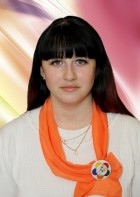 КОЗЛОВА 
ЮЛИЯ
РОМАНОВНА
воспитатель
апрель
2017 год
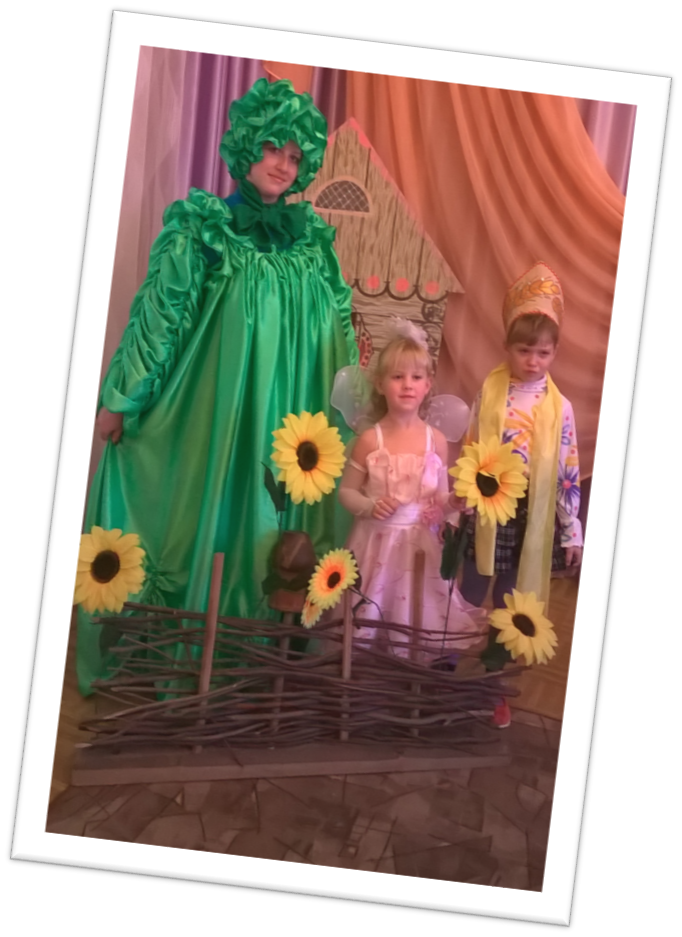 Я  ТАКАЯ                            РАЗНАЯ
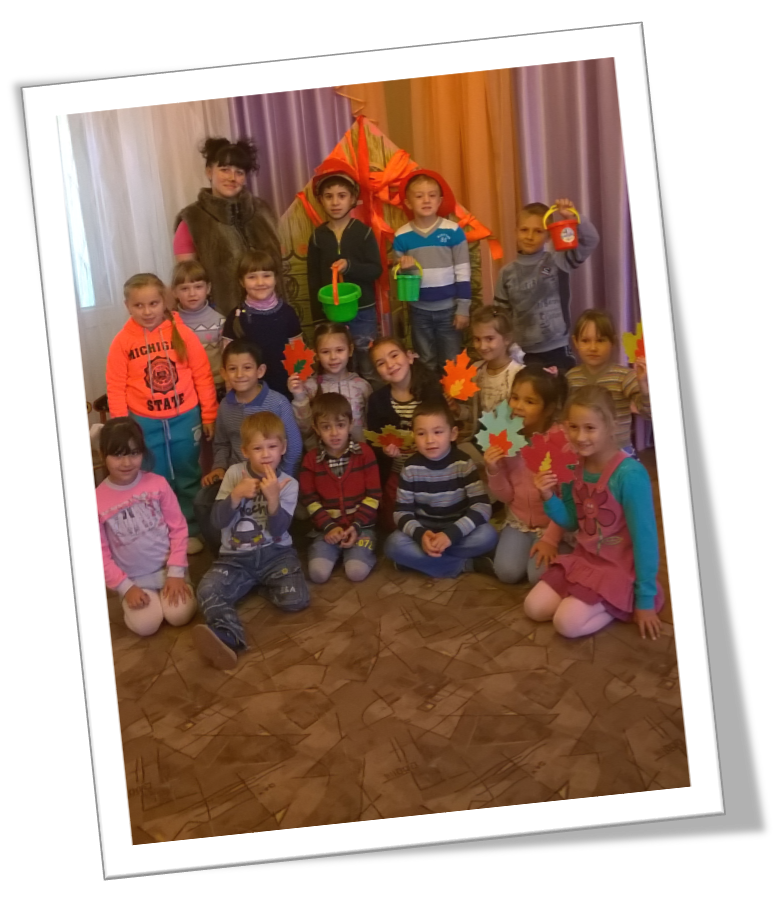 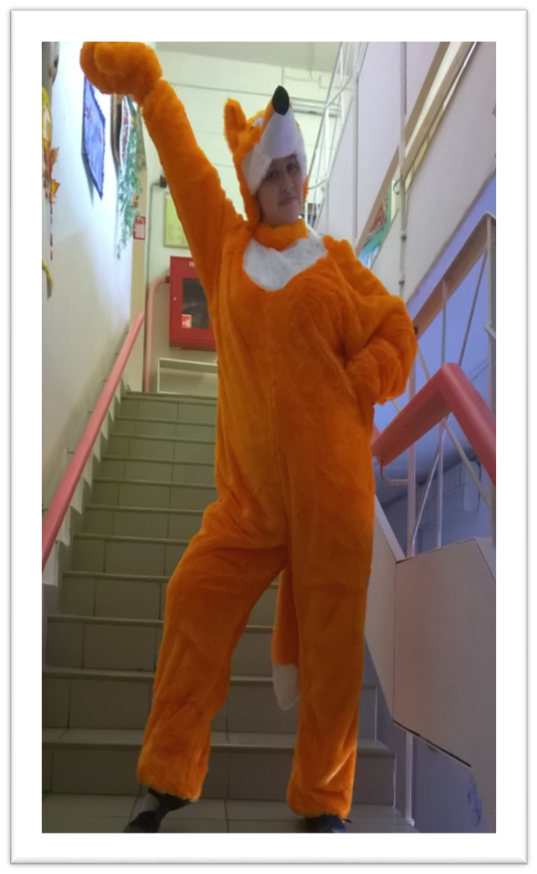 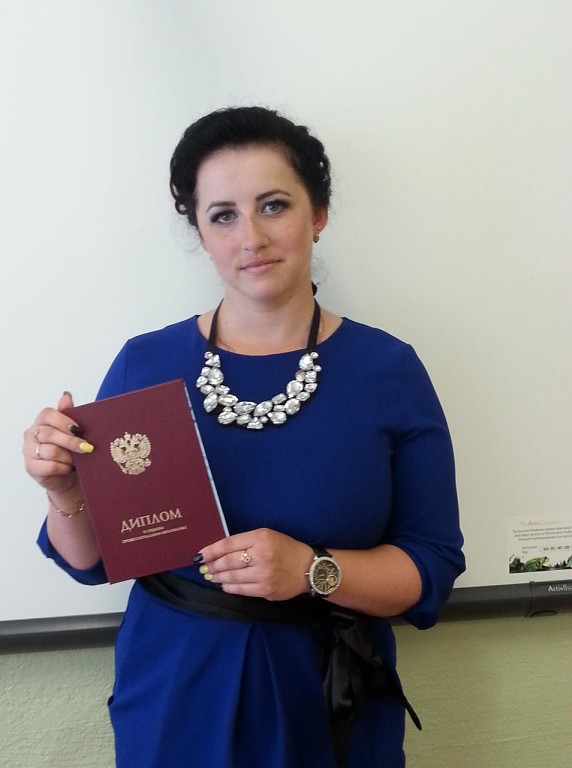 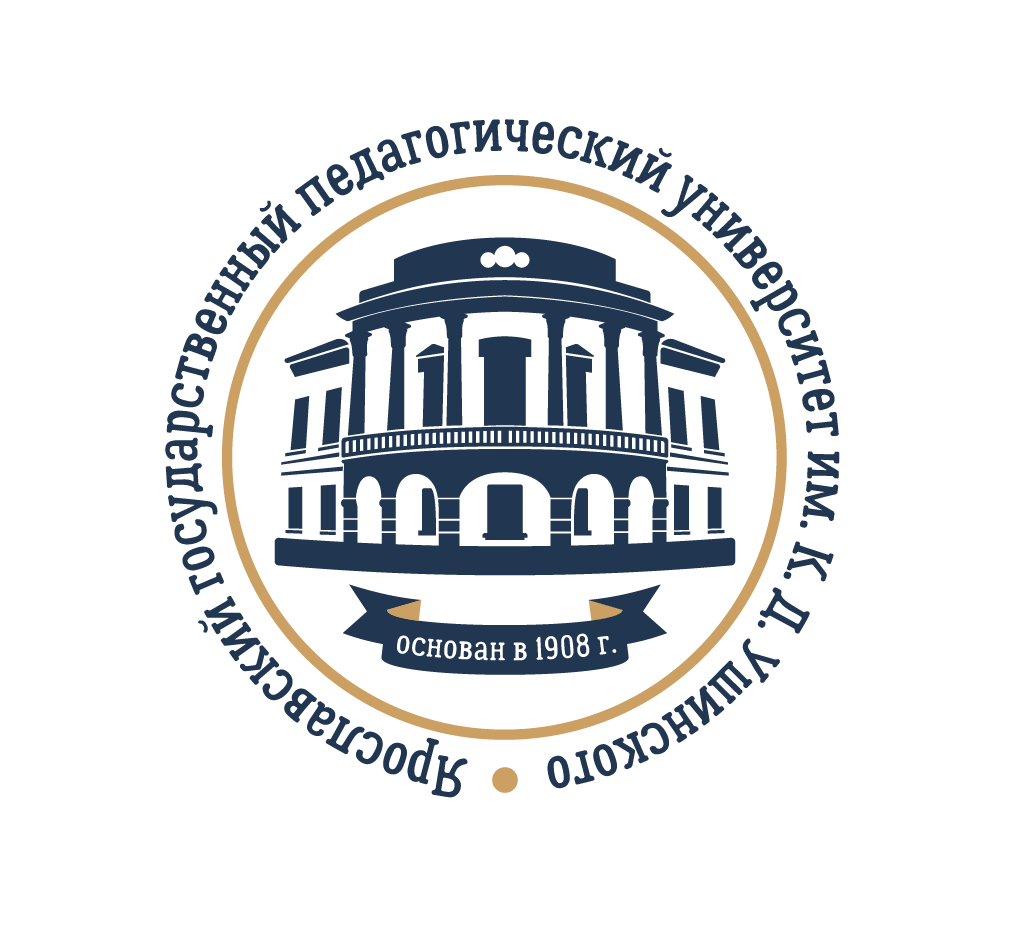 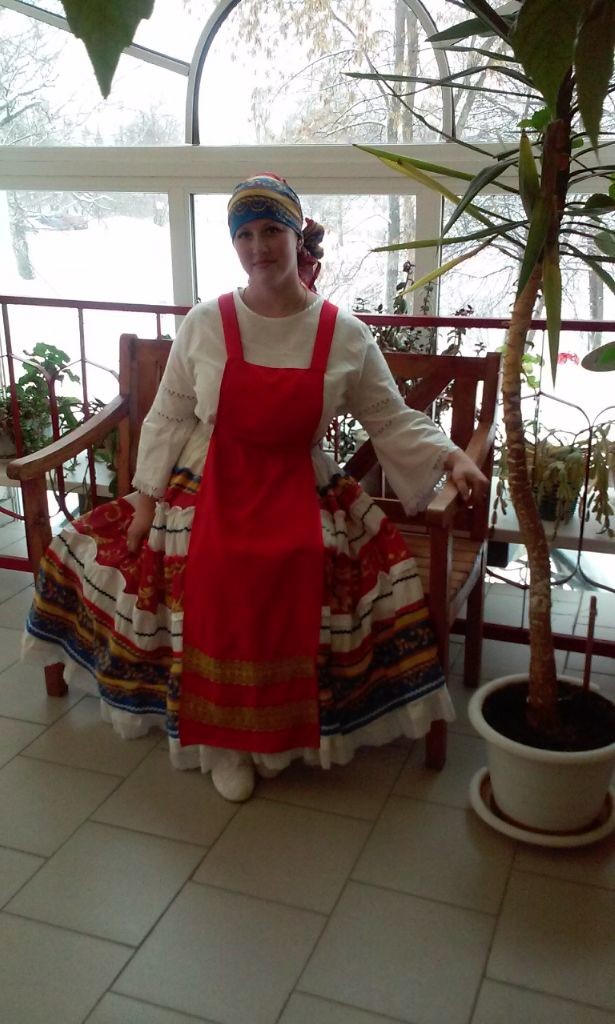 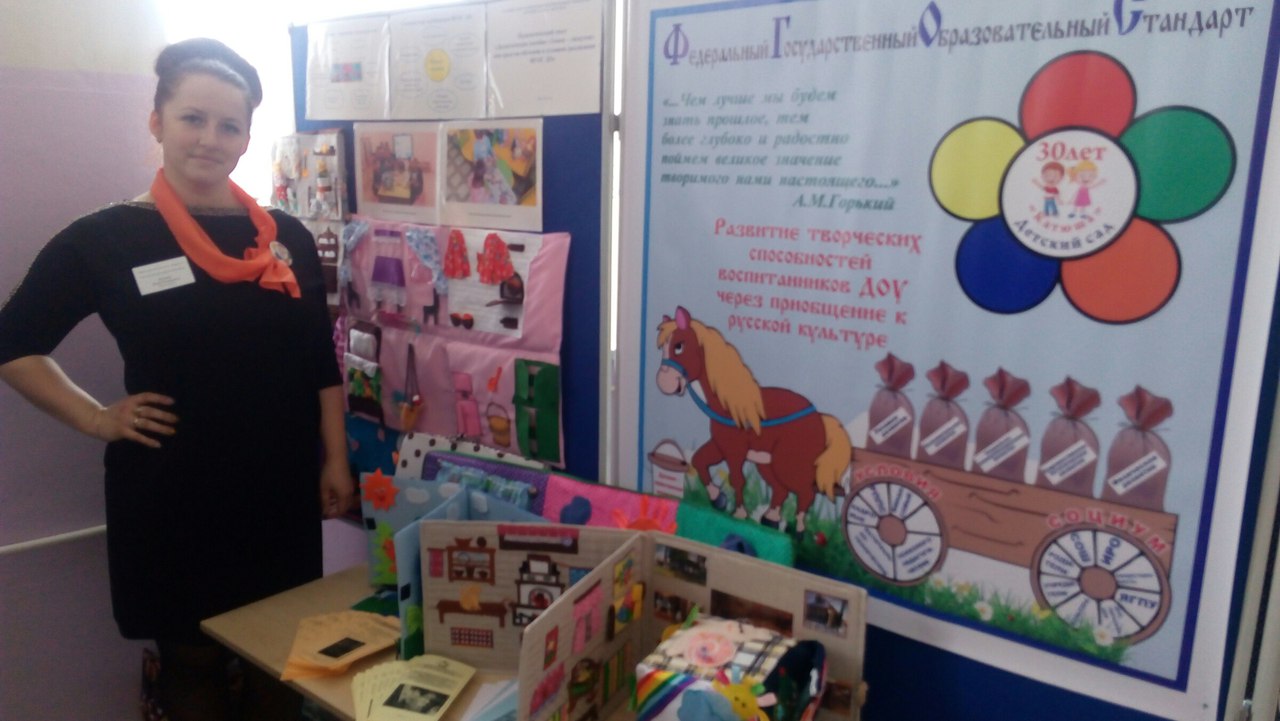 Повышение квалификации по программам
«Оператор электро-вычислительной машины» в объеме 120 часов 21.08.2014г.
«Введение ФГОС дошкольного образования» в объёме 16 часов 13.12.2014г.
«ФГОС ДО: организация игровой деятельности детей» в объёме 72 часа 25.05.2015г. 
«Интерактивные средства обучения (Интерактивная доска ActivBoard. ПО Activinspire)» в обьеме 16 часов 24.01.2017г. – 26.01.2017 г.
Мои достижения
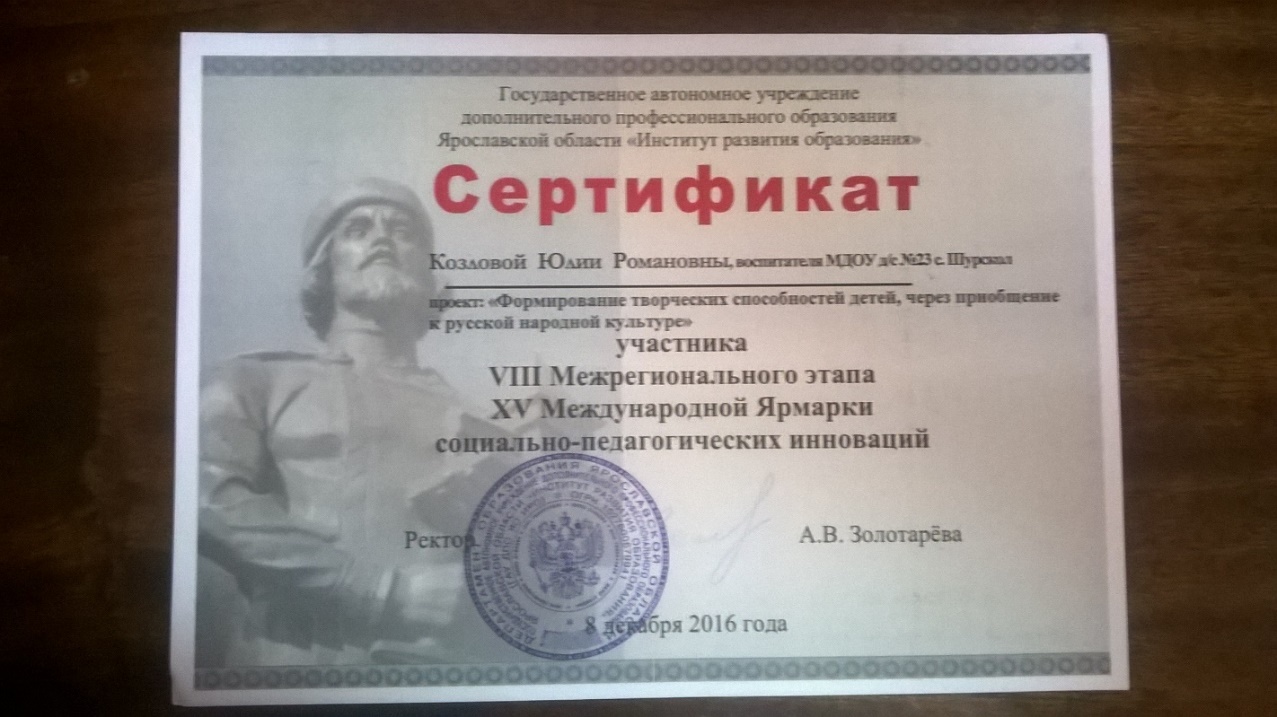 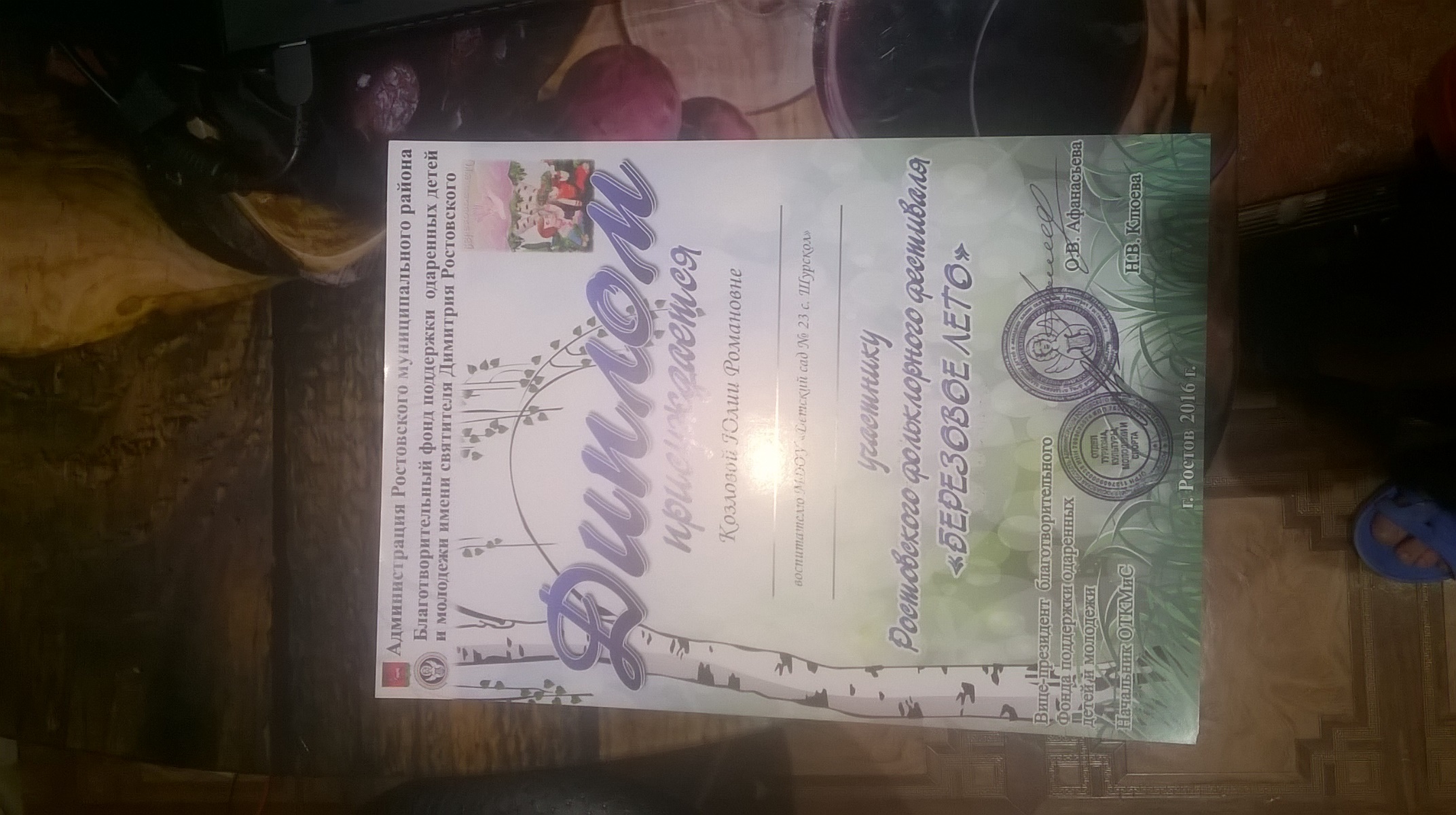 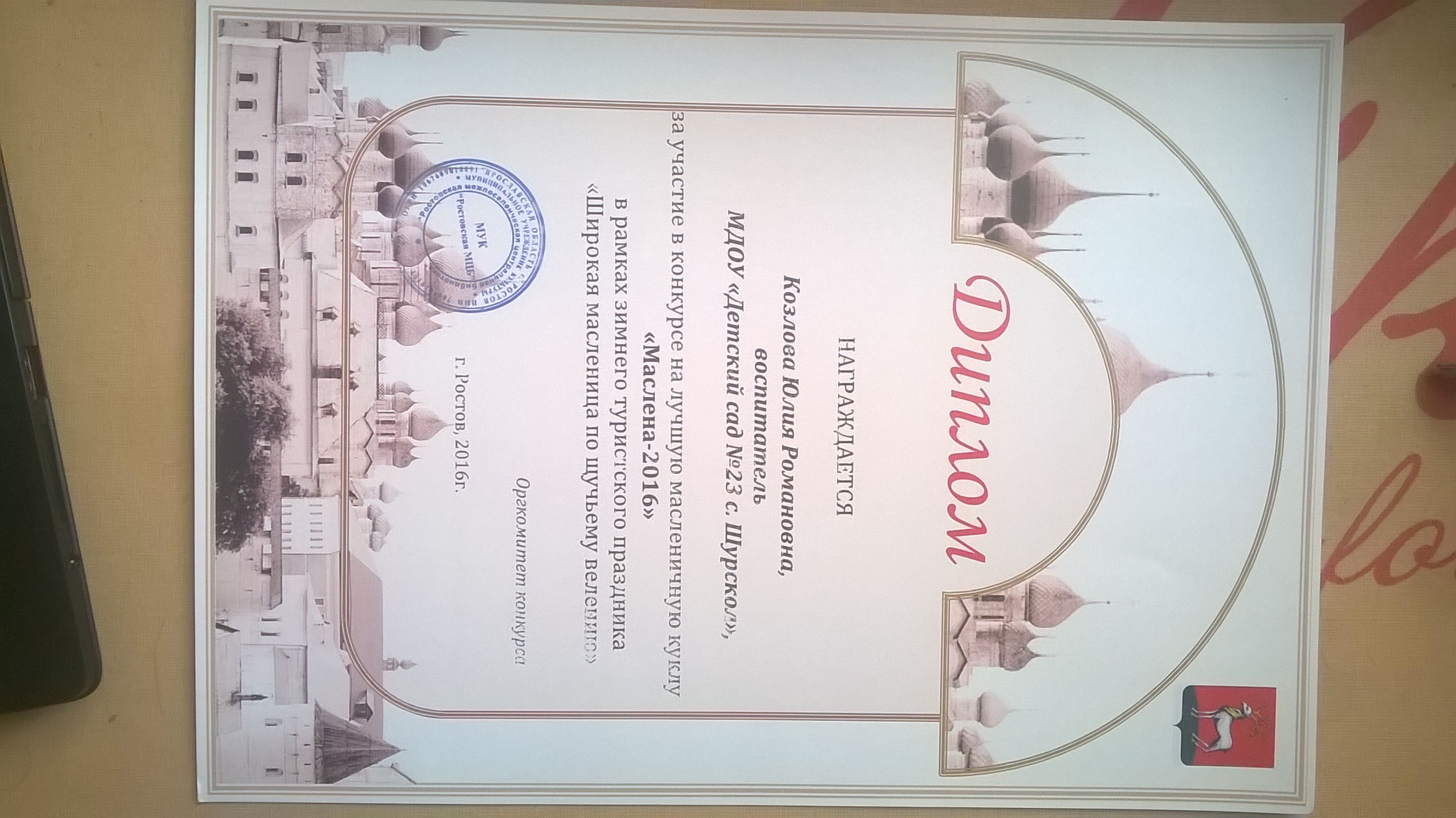 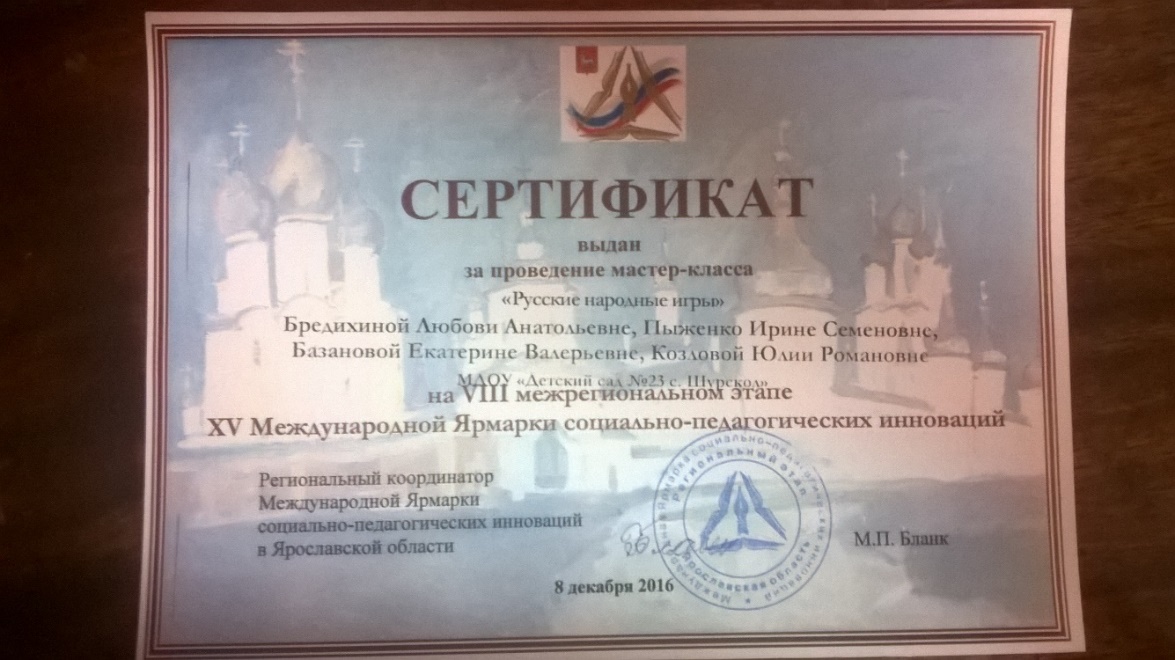 ФГОС  ДО
Физическое развитие включает приобретение опыта в следующих видах деятельности детей: двигательной, в том числе связанной с выполнением упражнений, способствующих правильному формированию, опорно-двигательной системы организма.
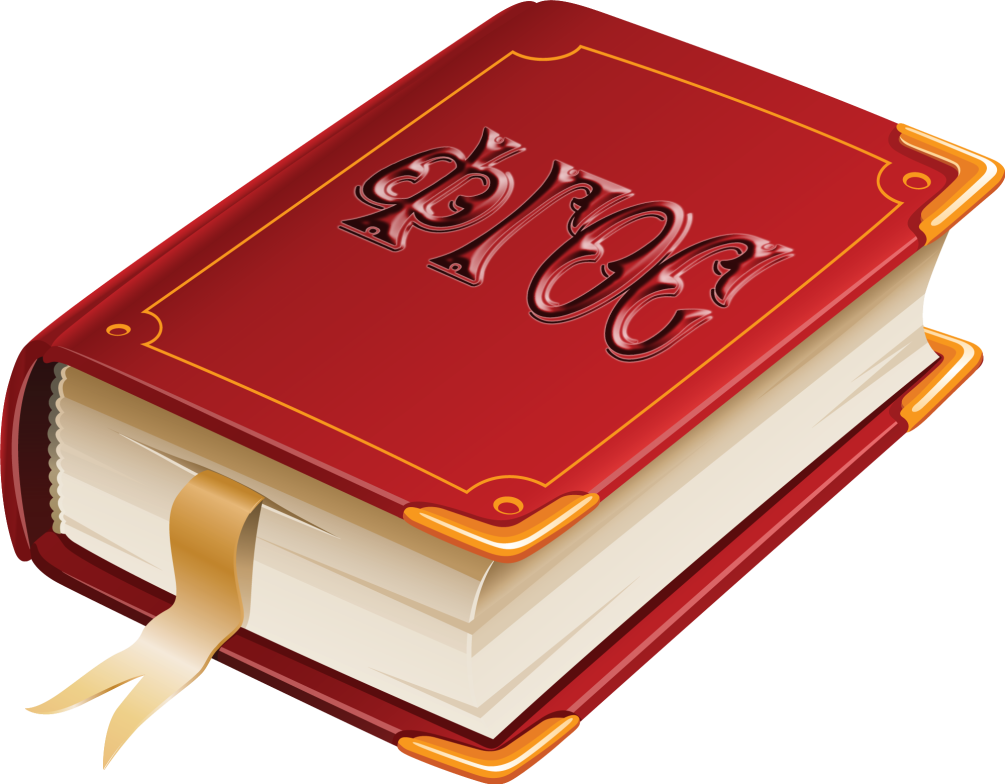 Тема методической разработки :
«Нестандартное оборудование 
как средство профилактики плоскостопия 
у детей дошкольного возраста»
Цель исследования: изучить теоретические и методические основы профилактики плоскостопия у детей дошкольного возраста.
Задачи исследования:
1. Раскрыть проблемы плоскостопия у детей дошкольного возраста;
2. Дать характеристику нестандартное оборудование для профилактики плоскостопия у детей дошкольного возраста;
3. Выявить уровень плоскостопия у детей старшего дошкольного возраста;
4.  Разработать и реализовать проект «Здоровые ножки» с использованием нестандартного оборудования с детьми старшего дошкольного возраста МДОУ «Детский сад № 23 с. Шурскол».
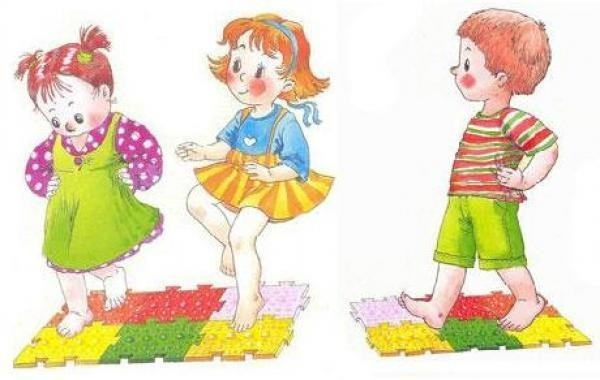 Взаимодействие с родителями
Цель: выявление уровня знаний родителей в вопросе сохранения и укрепления здоровья детей.
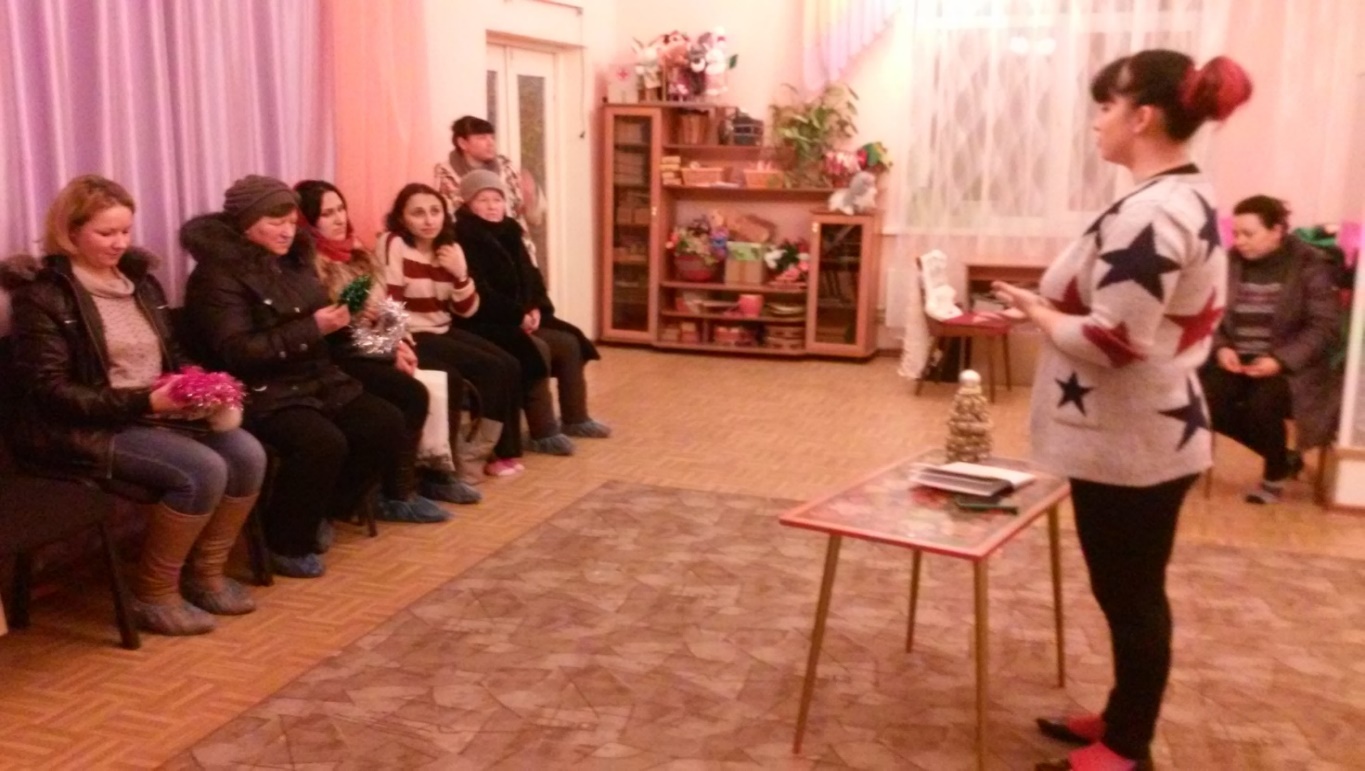 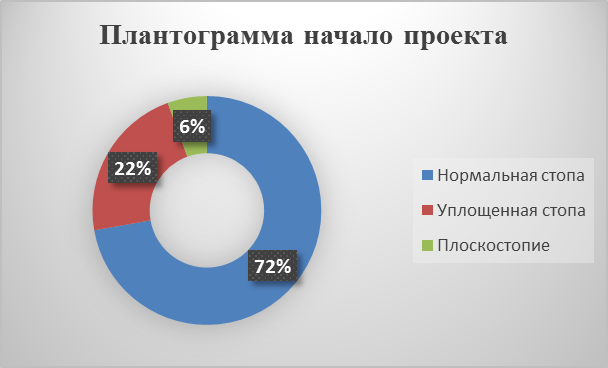 Проект «Здоровые ножки»
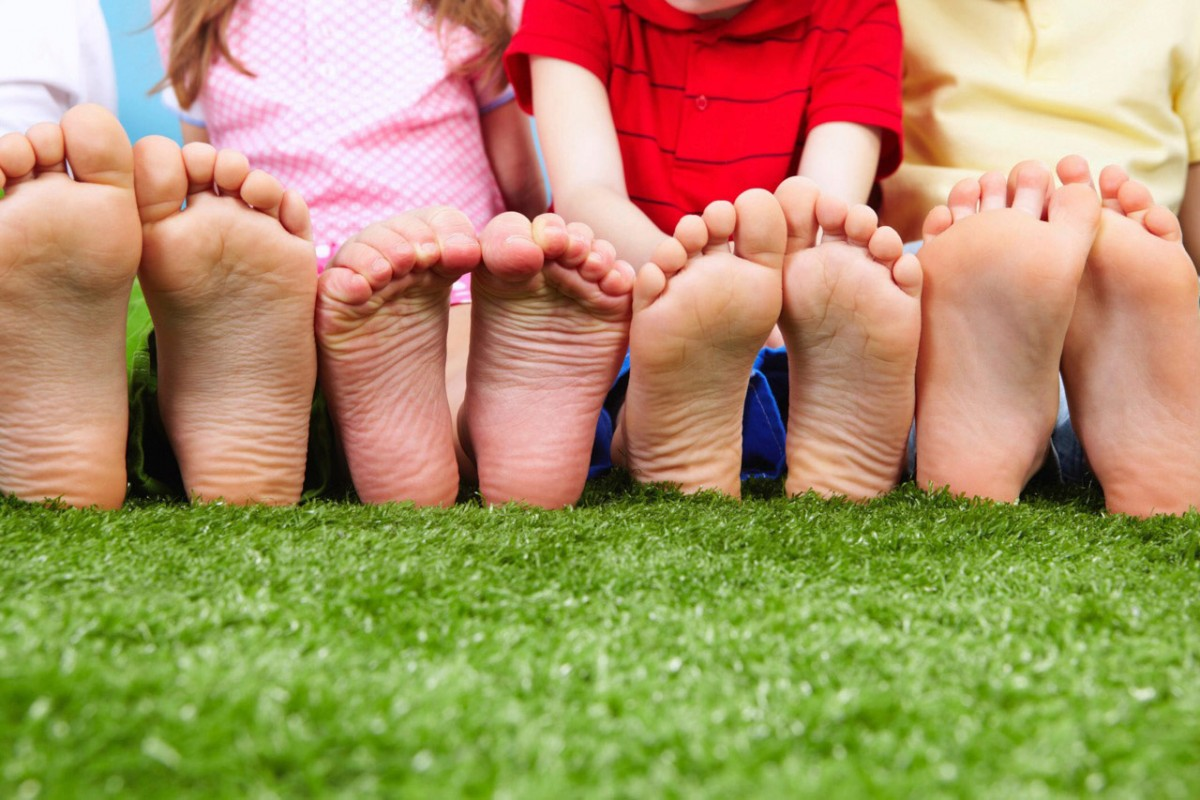 Цель: профилактика плоскостопия у детей старшего дошкольного возраста с использованием нестандартного оборудования.
Оздоровительные задачи:
Повышение уровня развития двигательных умений и навыков у детей, способствующих профилактике и предупреждению нарушения осанки и плоскостопия.
Охрана и укрепление физического и психического здоровья детей.
Образовательные задачи:
Формирование знаний о своём здоровье.
Расширение и обогащение двигательного опыта детей с использование нестандартного оборудования.
Повышение педагогической компетентности родителей в вопросе профилактики плоскостопия у детей дошкольного возраста.
Воспитательные задачи:
Воспитание у детей и родителей положительного отношения к своему здоровью.
Изготовление ковра «Здоровье» 
по разработанным эскизам
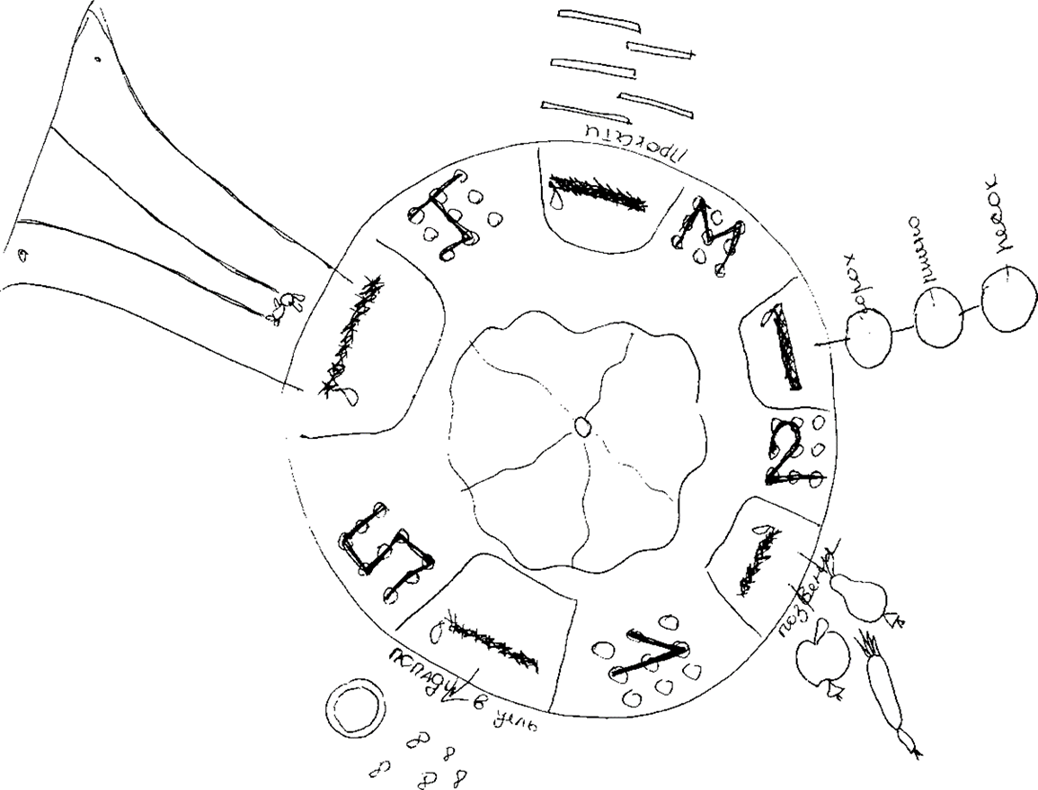 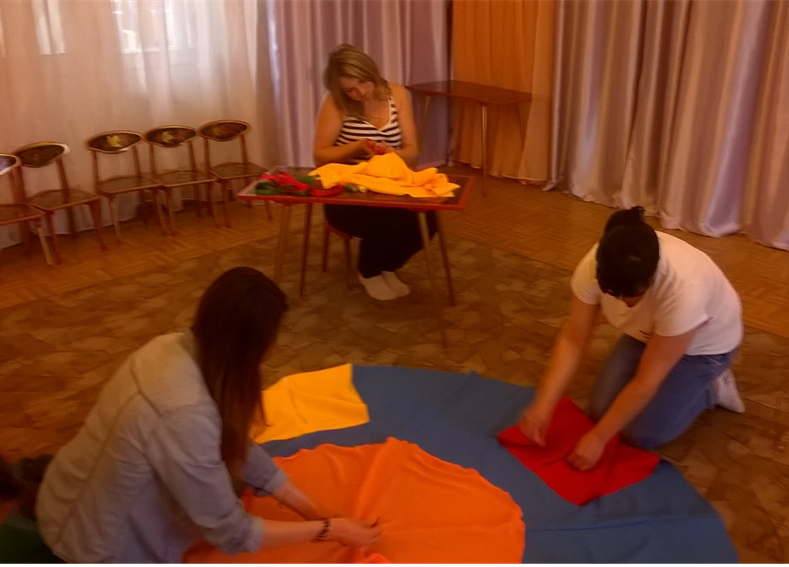 Ковер «Здоровье»
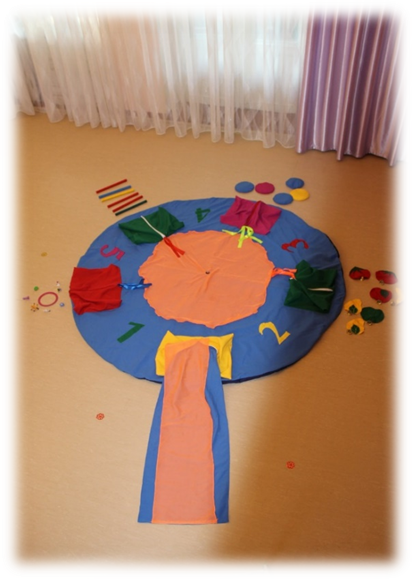 Цель: профилактика плоскостопия у детей дошкольного возраста с использованием нестандартного оборудования.
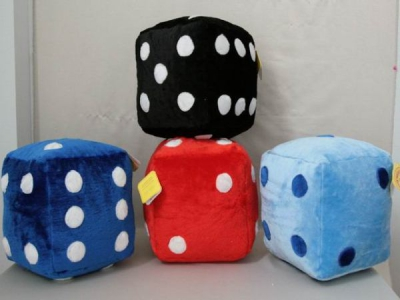 Ковер «Здоровье» соответствует требованиям ФГОС ДО:
полифункционален
вариативен
информативен
Ковер «Здоровье»
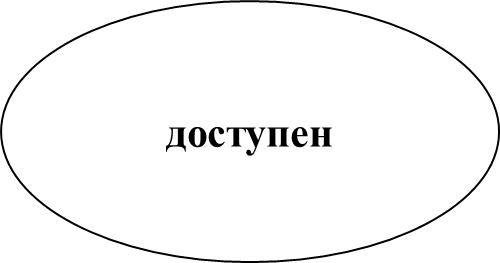 обладает дидактическими свойствами
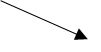 безопасен
Средство
художественно-эстетического развития
Ковер «Здоровье» используют:
в гимнастике после сна
в корригирующей гимнастике
в индивидуальной и групповой  работе
в динамических паузах
в самостоятельной двигательной деятельности детей
на физкультурных занятиях
Упражнения для профилактики плоскостопия
Цель: профилактика плоскостопия и укрепление свода стопы.
«ГАРМОШКА»
«ВЕЕР»
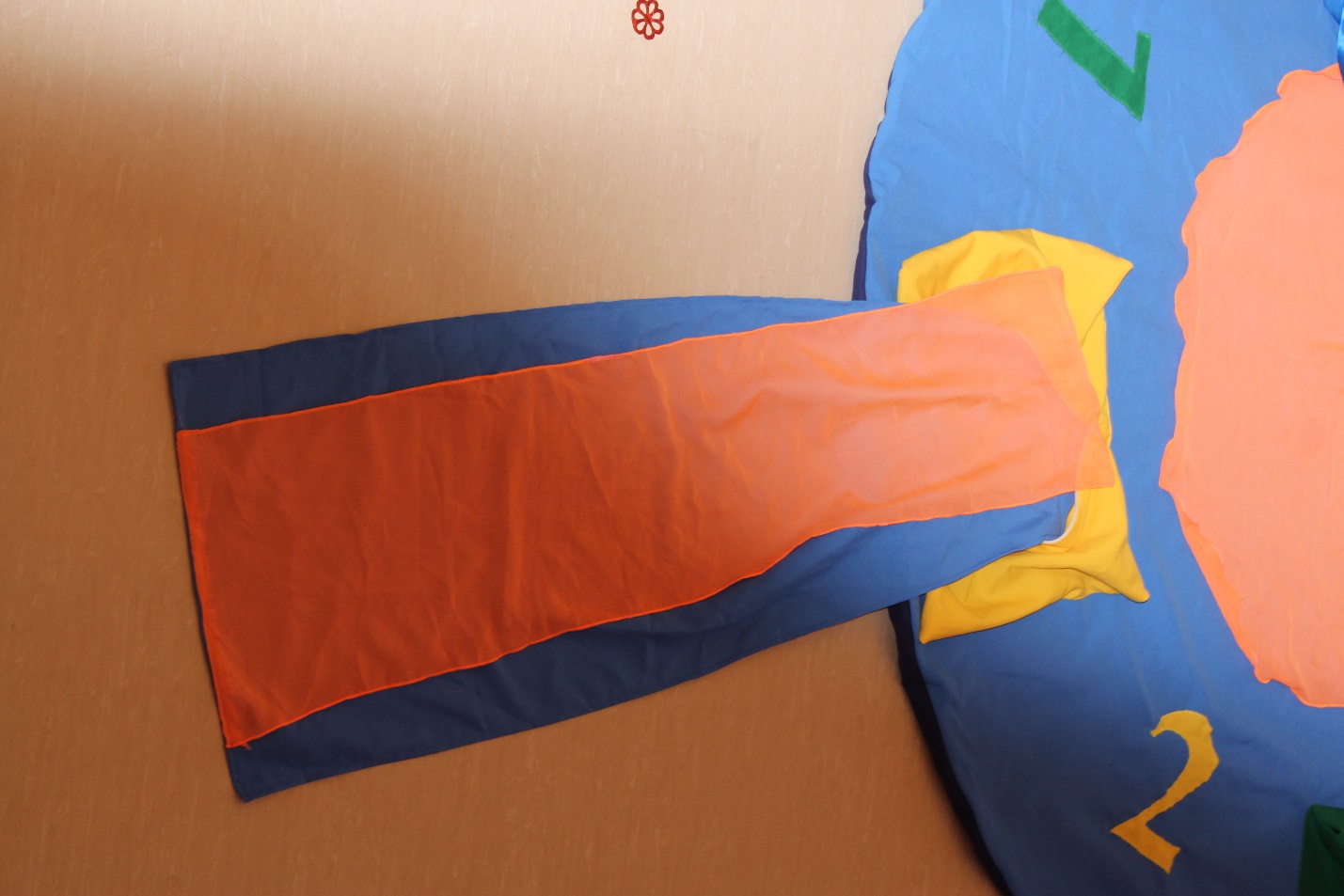 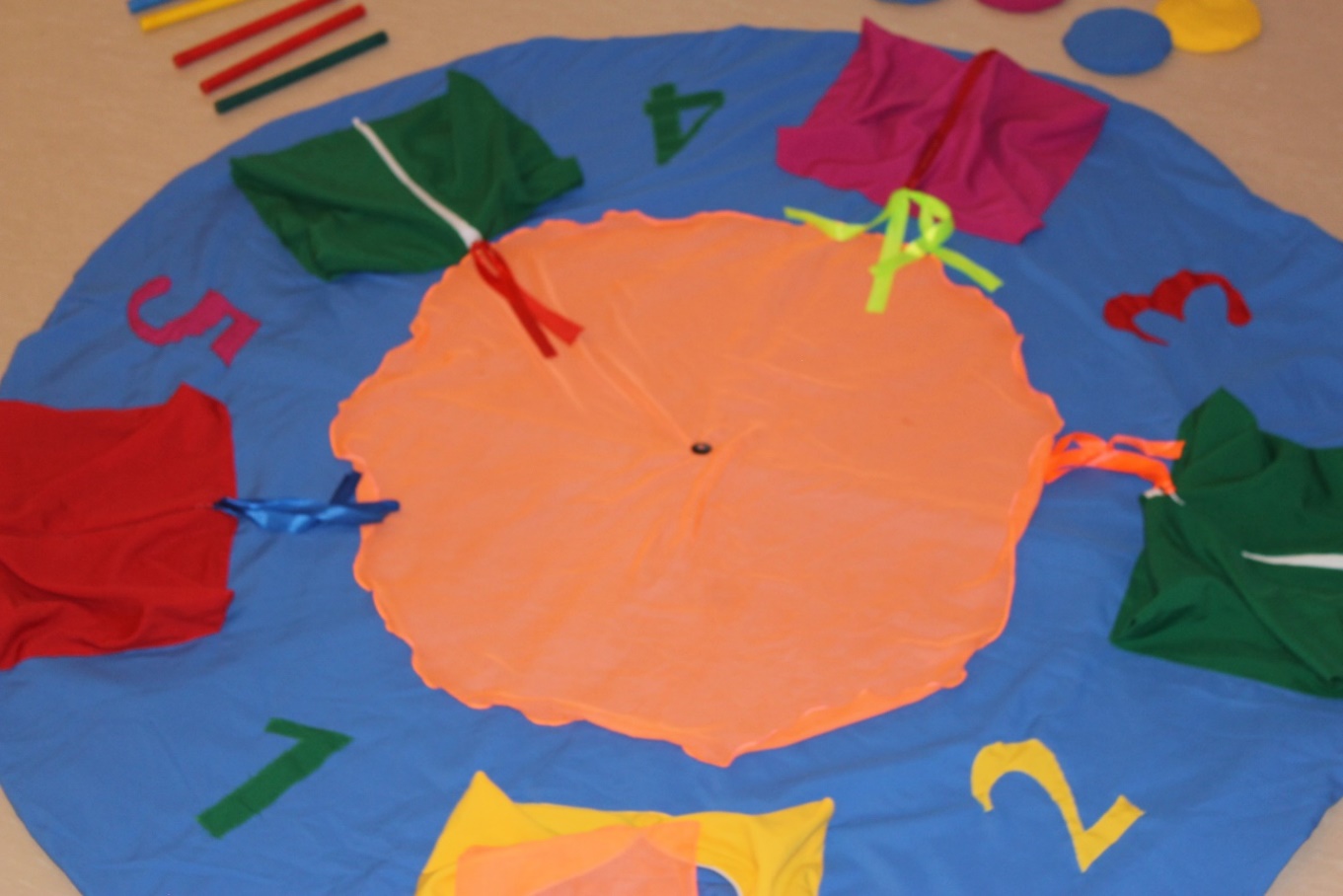 «ВЕСЕЛЫЕ КОЧКИ»
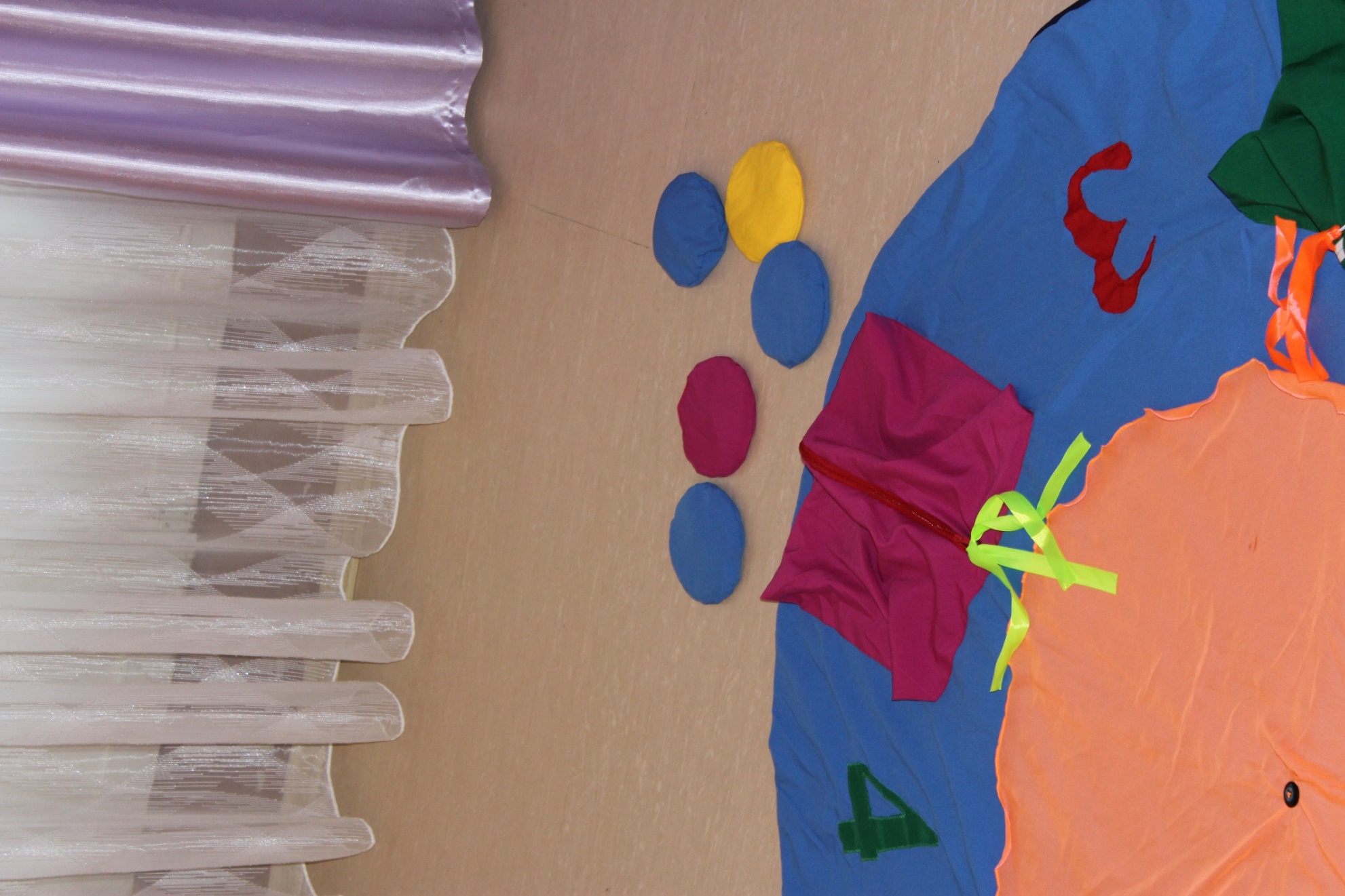 Цель: профилактика плоскостопия; развитие координации движений и равновесия.
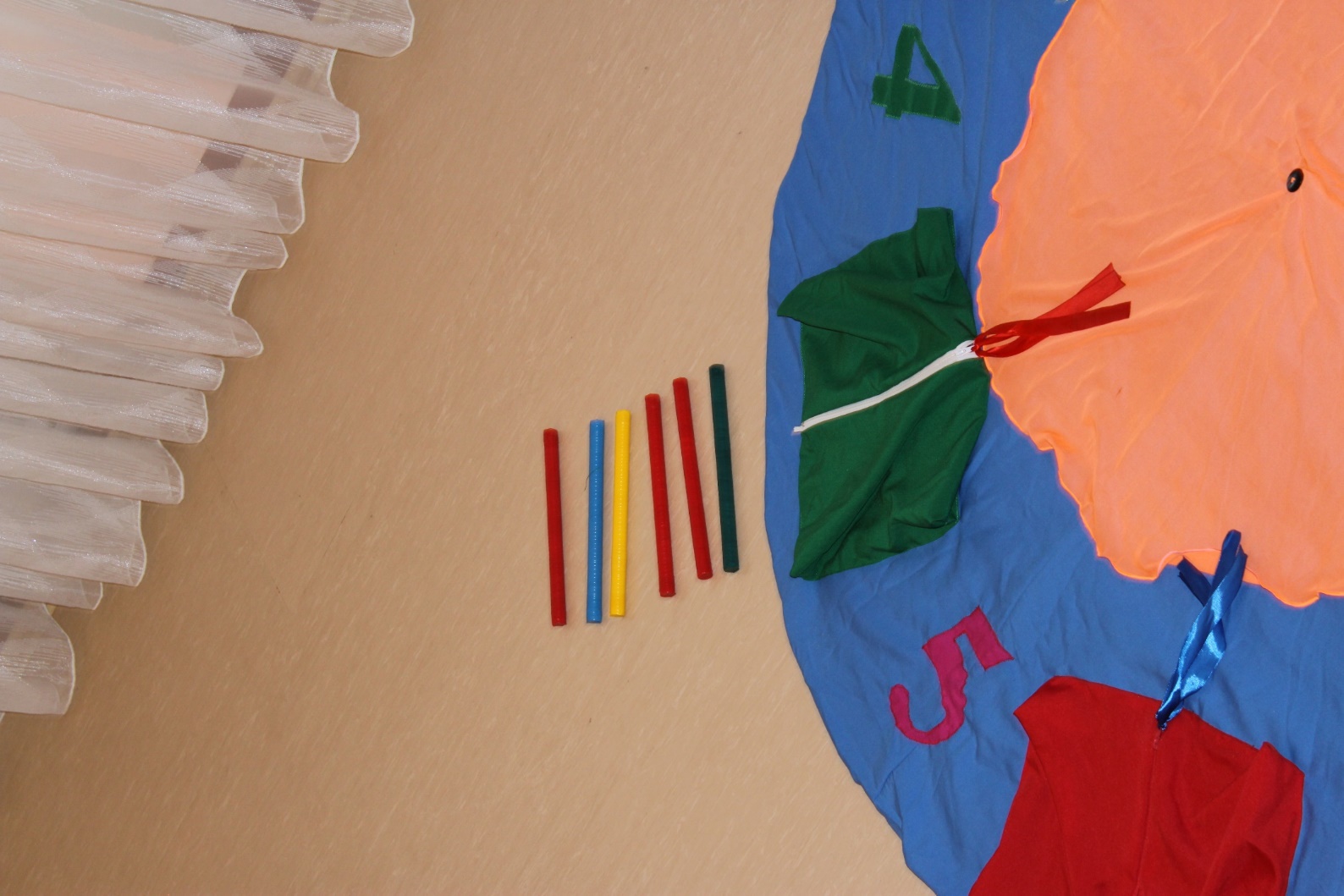 «ВОЛШЕБНЫЕ ПАЛОЧКИ»
Цель: профилактика плоскостопия; развитие координации движений и равновесия;
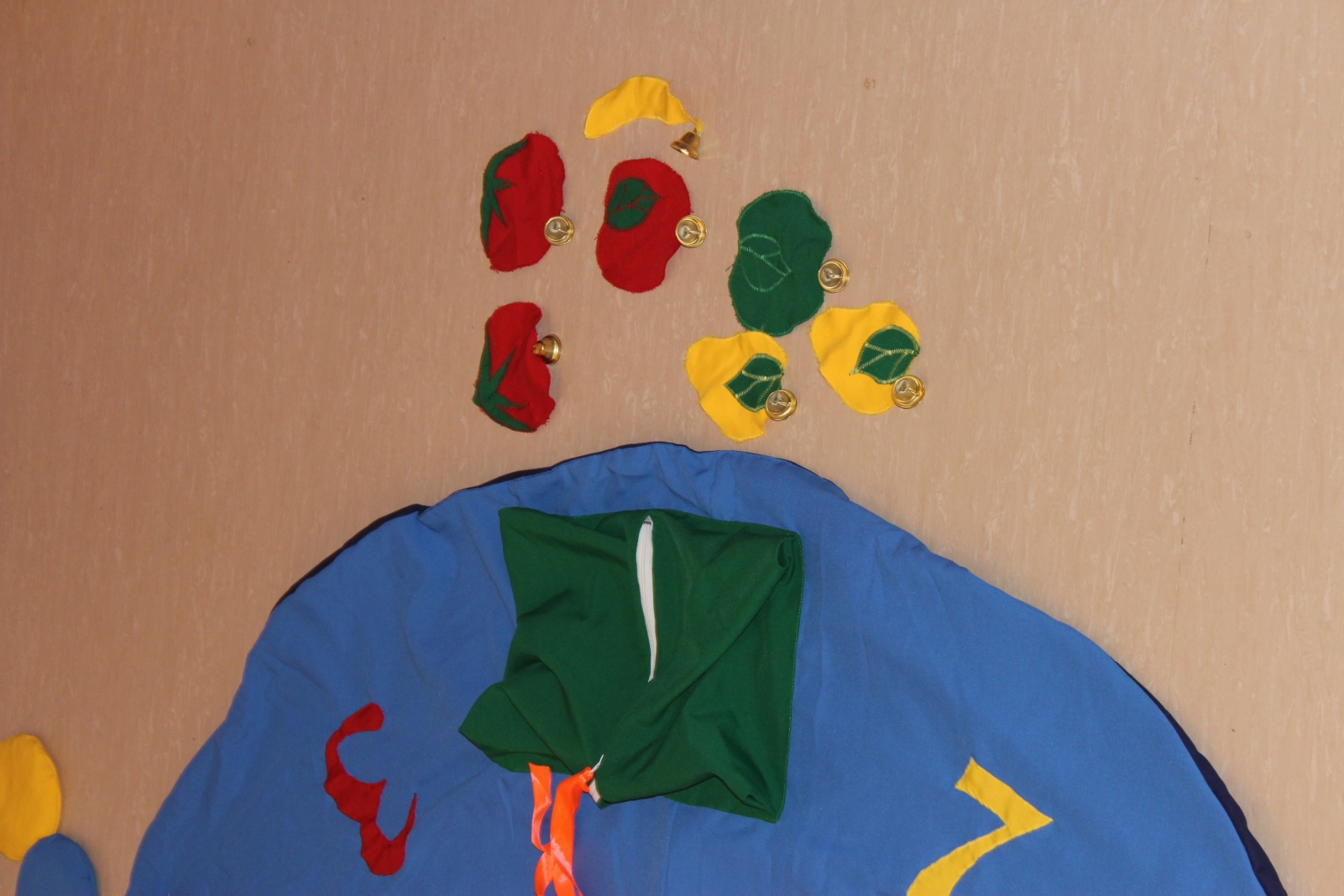 «ОВОЩИ И ФРУКТЫ»
Цель: профилактика плоскостопия; укрепление свода стопы; укрепление ОДА.
«ПОПАДИ В ЦЕЛЬ»
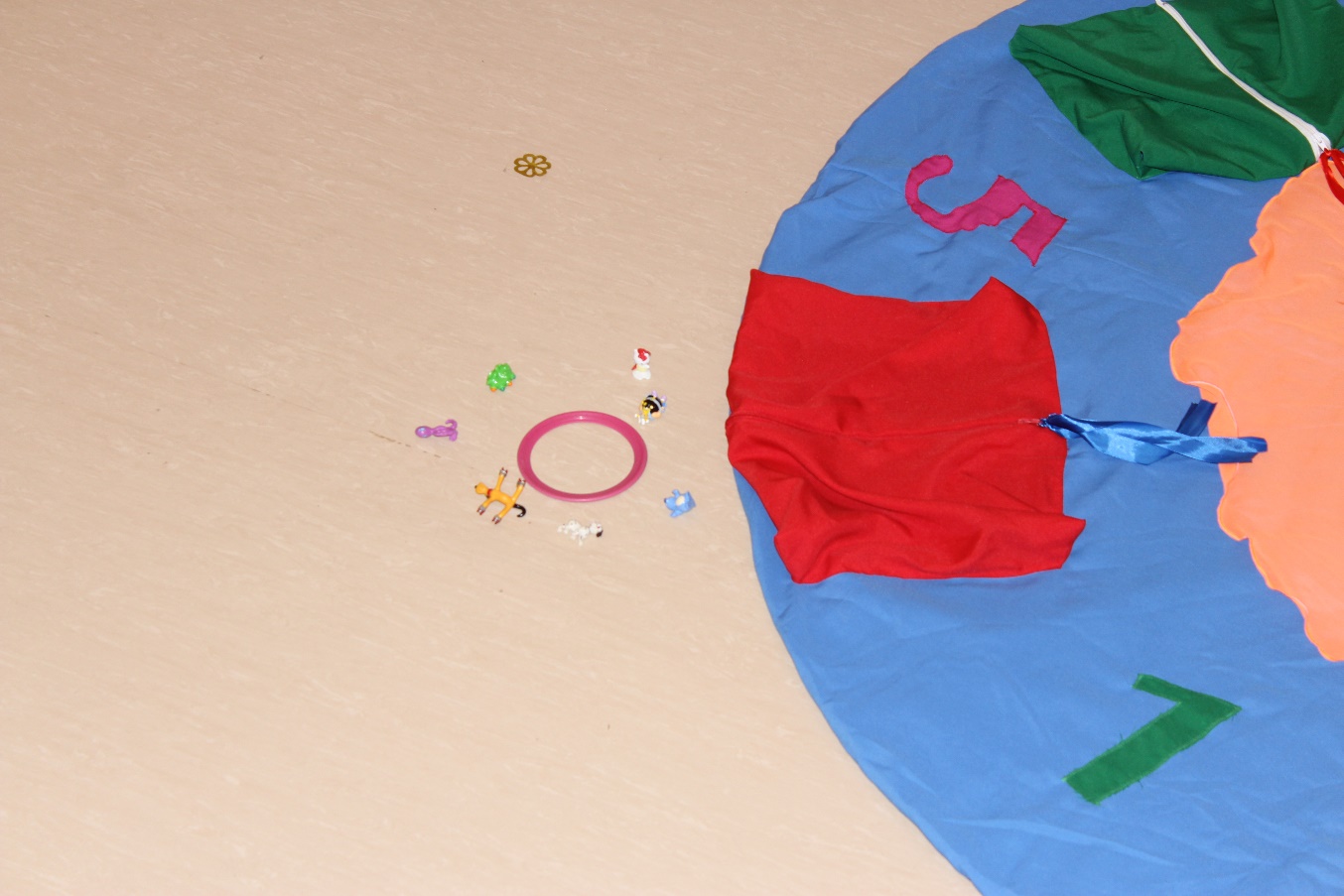 Цель: профилактика плоскостопия; развитие координации движений и равновесия; укрепление свода стопы и ОДА.
Упражнения для профилактики плоскостопия
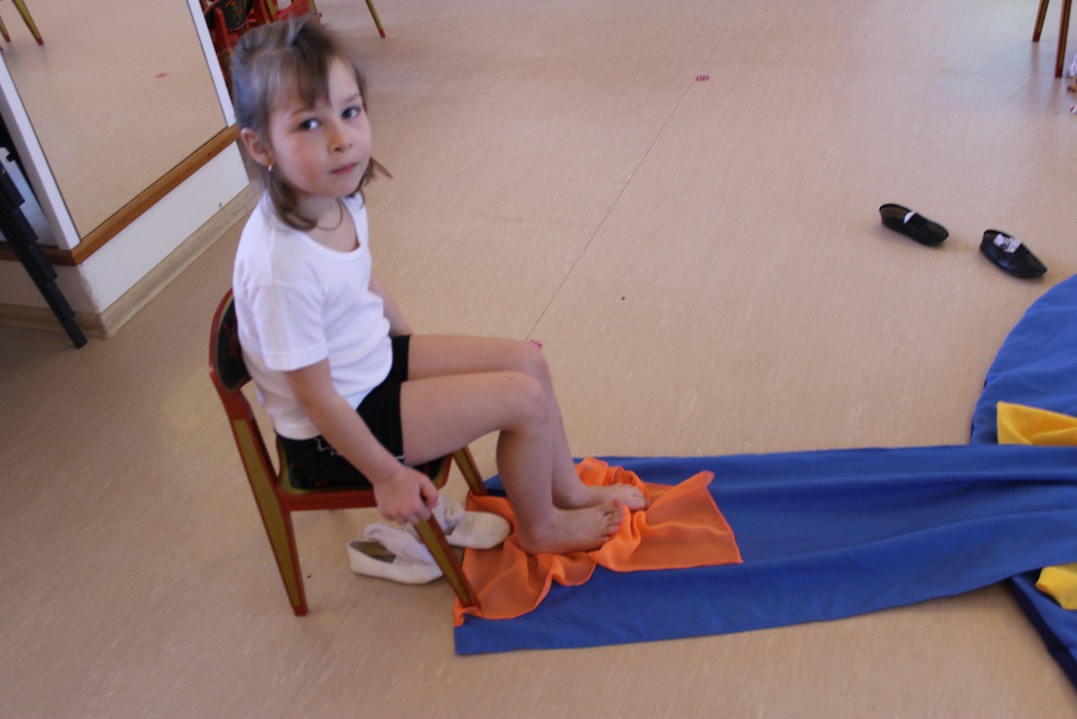 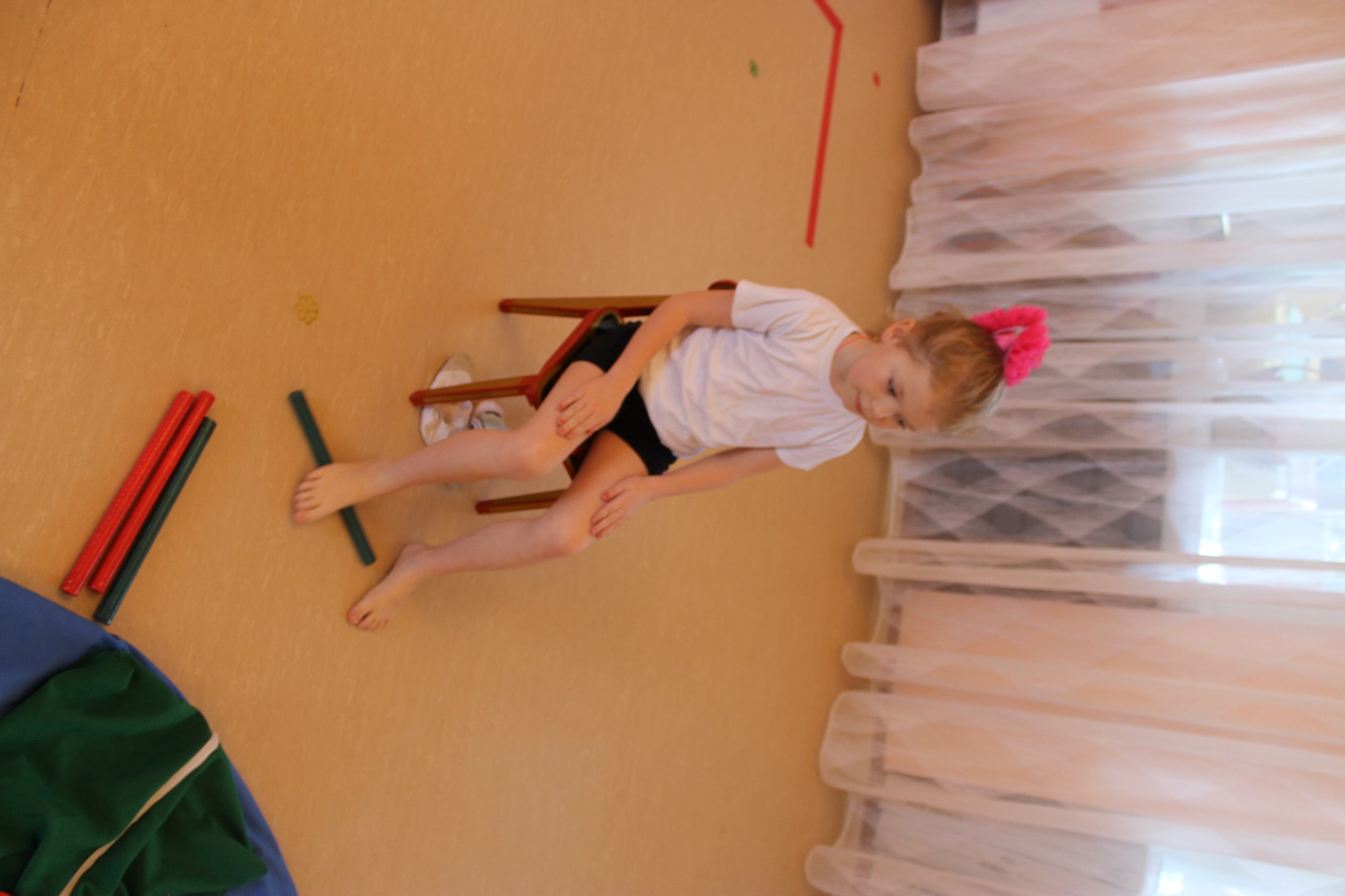 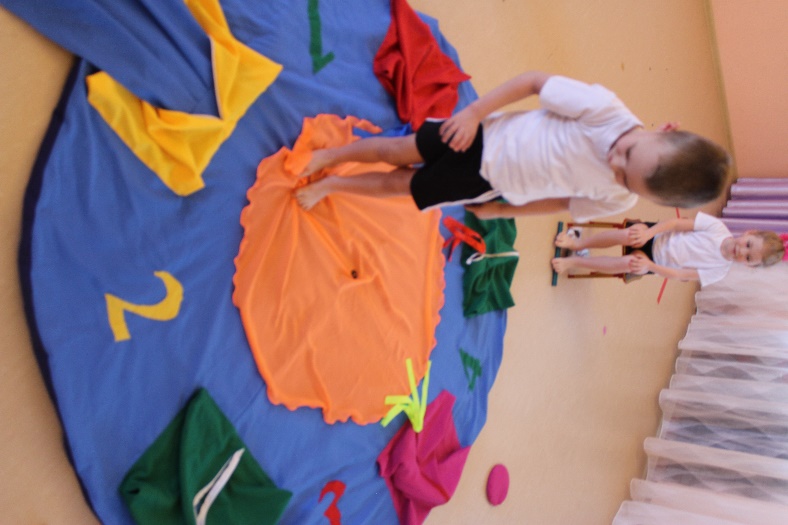 «Гармошка»
«Волшебные палочки»
«Веер»
Плантограмма
   Начало проекта                                         Конец проекта
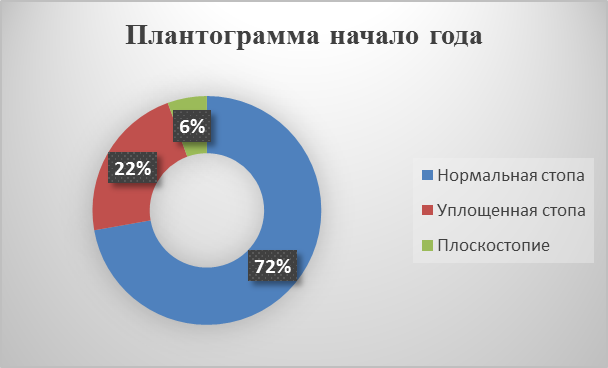 Консультация – практикум для педагогов
«Здоровые ножки»
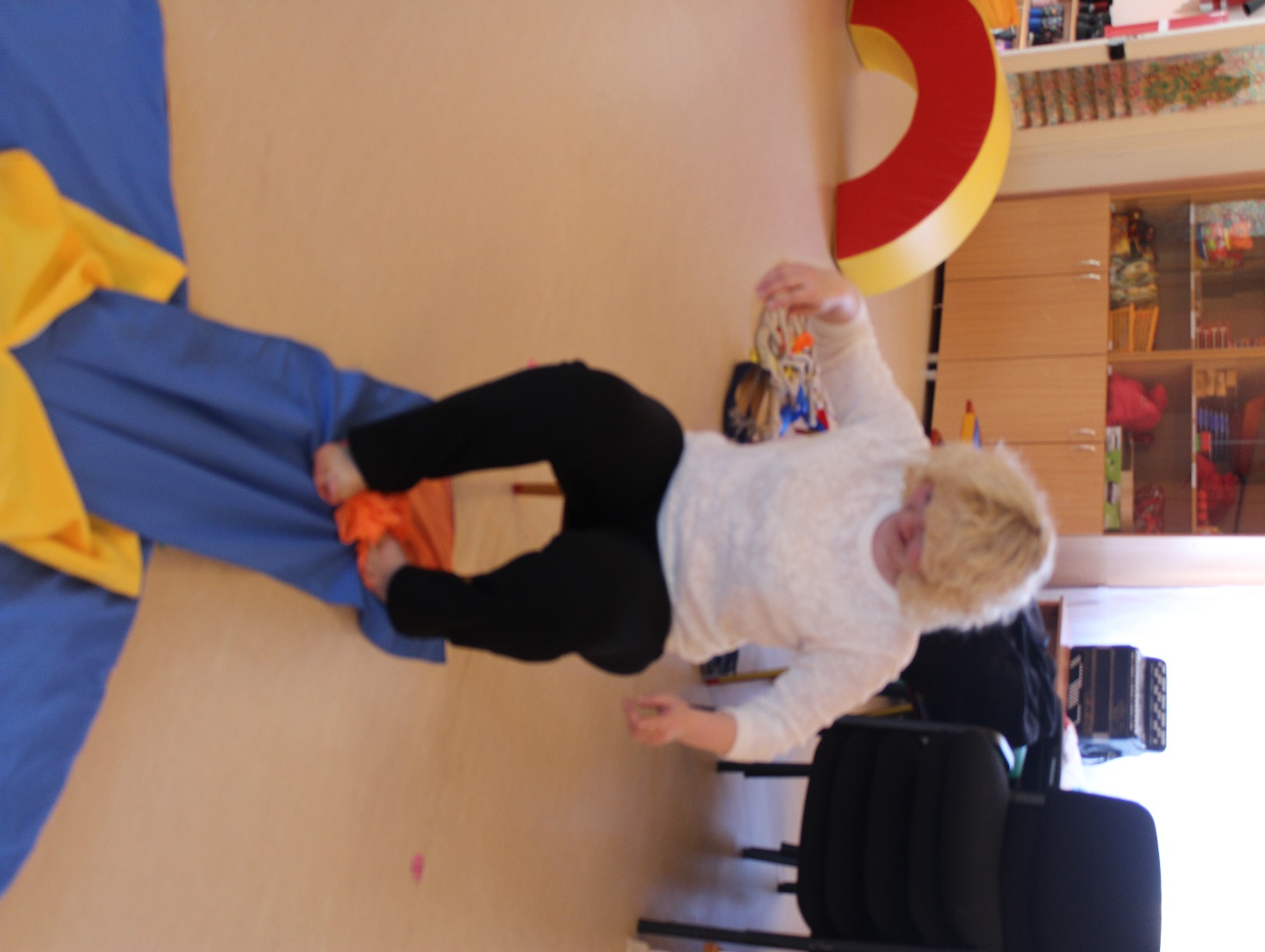 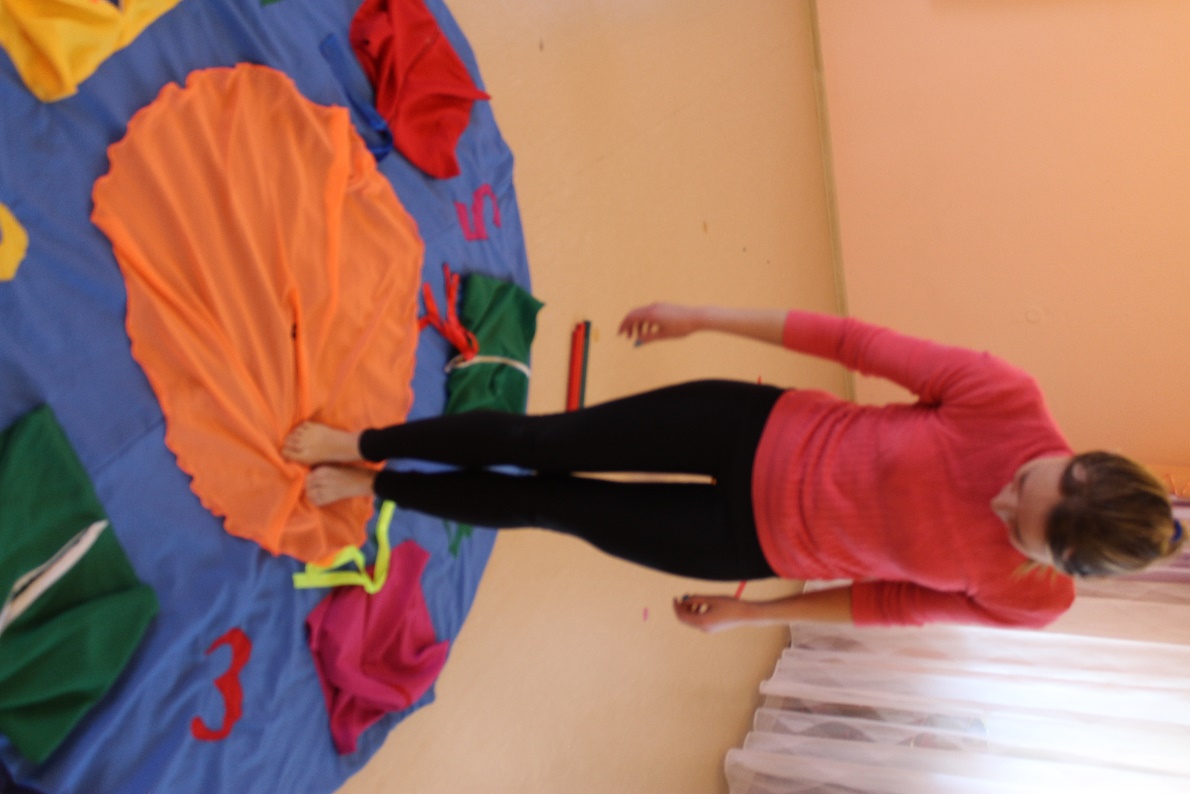 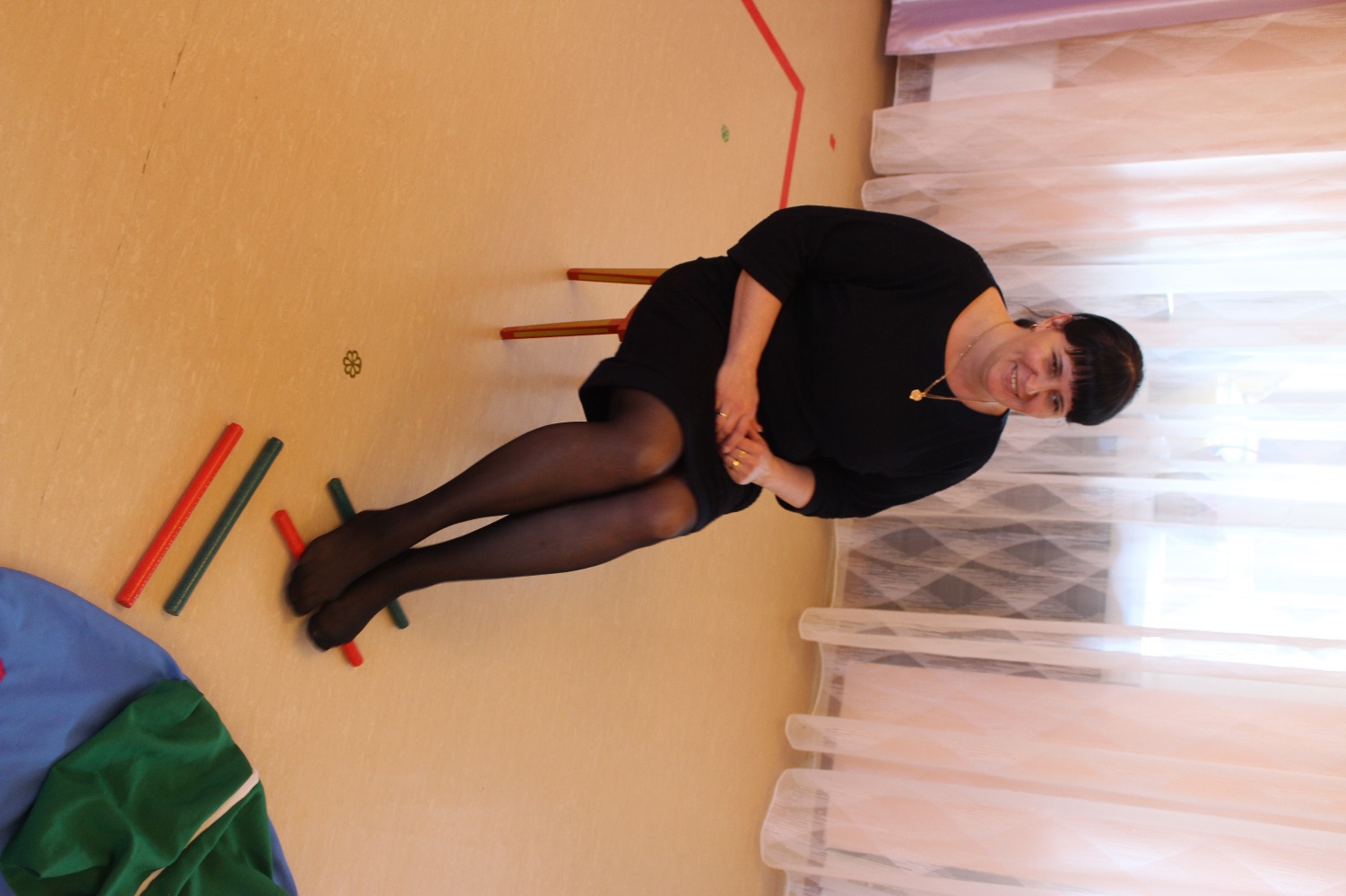 СПАСИБО ЗА ВНИМАНИЕ!
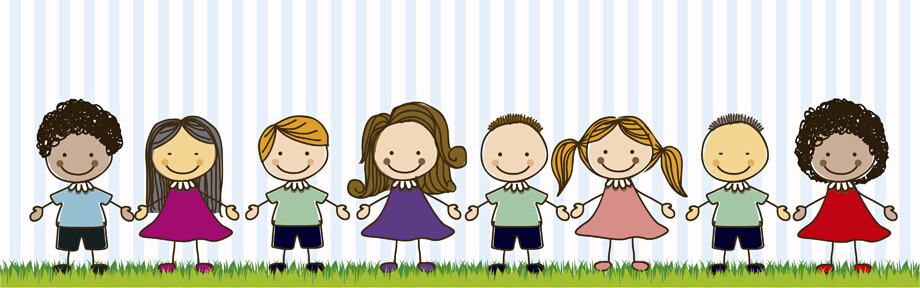